Education eLibrary and Repository
Yoseph Abate – Ethiopian Education and Research Network - Ethiopia (yosjudea@gmail.com)
Behailu Korma – Education Strategy Center – Ethiopia (behailu.korma@yahoo.com)     
WACREN e-Research Hackfest – Lagos (Nigeria)
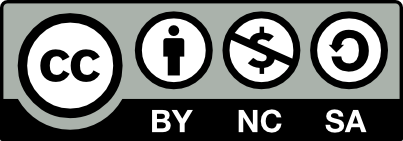 Outline
Scientific problem
Architecture of the use case
Objectives and milestones
Achievements so far
Any problems encountered
Plans till the end of the hackfest
2
Scientific problem recap (just 1 slide)
Problems faced by Researchers
Fragmented resources locations
Lack of streamlined thematic research
Plagiarism
Intellectual Property Rights
Lack of Metadata and Within-Documents Search

Problems faced by Universities
Replication of similar resources
Realization of harmonized curriculum
Instructors’ quality gap (young or remote universities)
Lower course contents quality within private colleges/universities
3
Architecture of the use case and orchestration of e-Infrastructure services
Web Portal for
End-user
			Users deposit new resources
			Users search and access resources by Subject, Author, Published Date, Resource Type, …

Administrator
			House cleaning
			Data integrity checking
4
Objectives and milestones
Customize OAR to our needs
Programmatically submit and retrieve documents to/from the OAR using PHP
Customize Open edX to our specific needs
Interact Open edX with OAR to retrieve documents related to a course
5
Achievements so far
Learn OAR Basics:
How the back-end system of OAR works
How to customize the OAR to our desire
6
Any problems encountered
Connectivity issues
ssh connectivity
Sometimes http
7
Plans till the end of the hackfest
Practice how to programmatically submit and retrieve documents to/from the OAR using PHP
Discover how to customize Open edX to our specific needs
Learn how to connect Open edX to OAR to retrieve documents related to a course
8
Thank you! 
https://ethoar.sci-gaia.eu/adminoar@ethoar.sci-gaia.eu